Graphing linear review and solutions.
Warm up
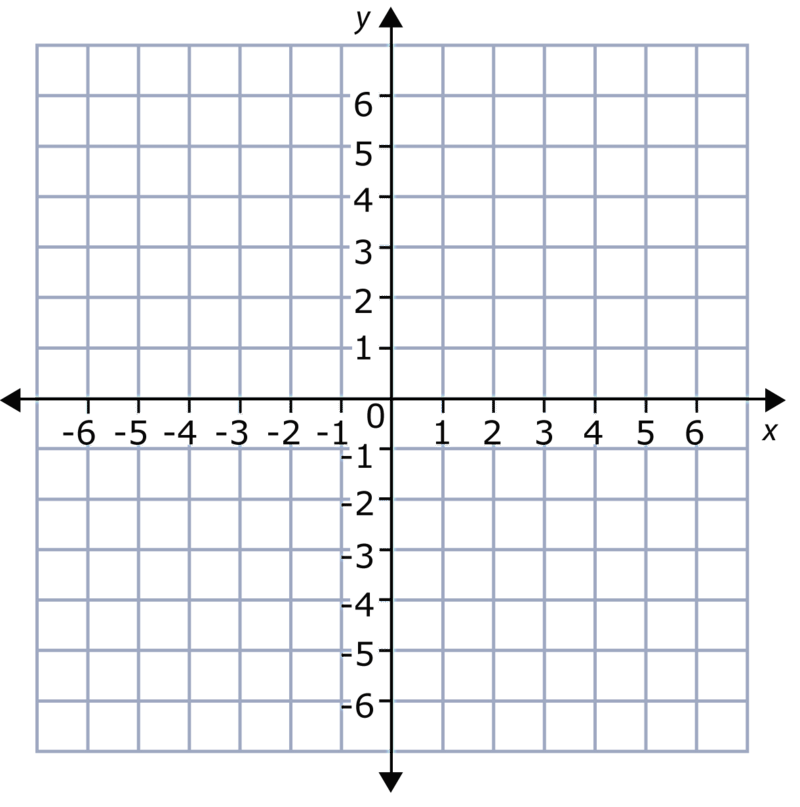 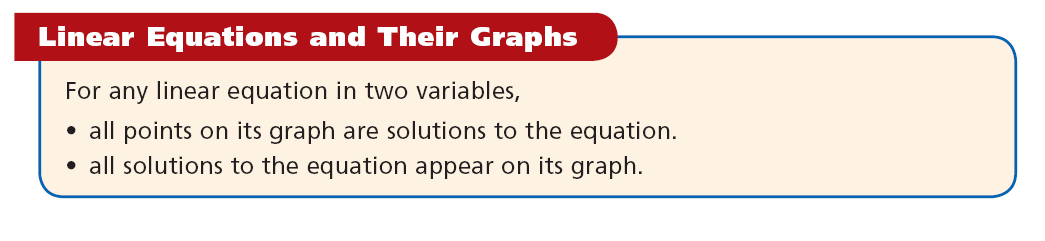 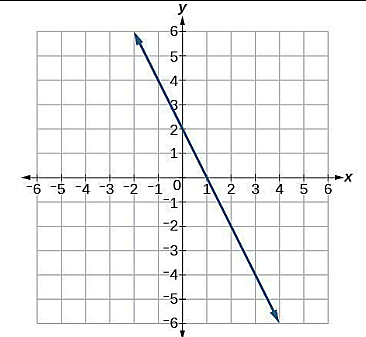 2(3) + 5(2)   16
6 + 10   16
?
?
=
=
Example
Determining Whether a Point is on a Graph (A SOLUTION)
Without graphing, tell whether each point is on the graph of 2x + 5y = 16.
(3, 2)
2x + 5y = 16
Substitute:

16 = 16
Since (3, 2) is a solution to 2x + 5y = 16, (3, 2) is on the graph.
2x + 5y = 16
Substitute:
2(-2) + 5(2)    16
-4 + 10    16
?
?
=
=
Is the point is on the graph of the equation    2x + 5y = 16.
(-2, 2)

6  16
Since (2, 2) is not a solution to 2x + 5y = 16, (2, 2) is not on the graph.